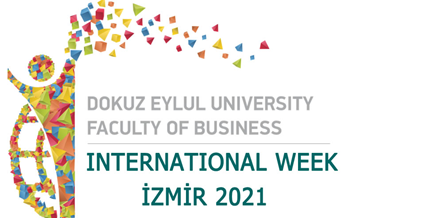 INTERNATIONAL  WEEK TANITIM TOPLANTILARI
HEPİNİZİ BEKLİYORUZ 
14th Sanal INTERNATIONAL WEEK ( IW)
DERSLERİ ,MİSAFİR ÖĞRETİM ÜYELERİ  VE KATILIM KURALLARI HAKKINDA BİLGİLENMEK İÇİN ...
14 Nisan ve  19 Nisan 2021 tarihlerinde  Fakültemiz YouTube kanalı üzerinden canlı olarak  12.00-13.00 saatleri arasında katılabilirsiniz
Ders Tanıtım Sunusuna 21 Nisan ‘a kadar  YouTube Kanalı üzerindeki kayıttan seyredebilirsiniz.